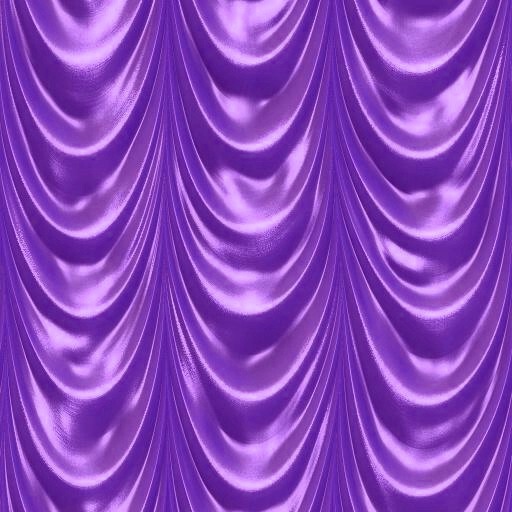 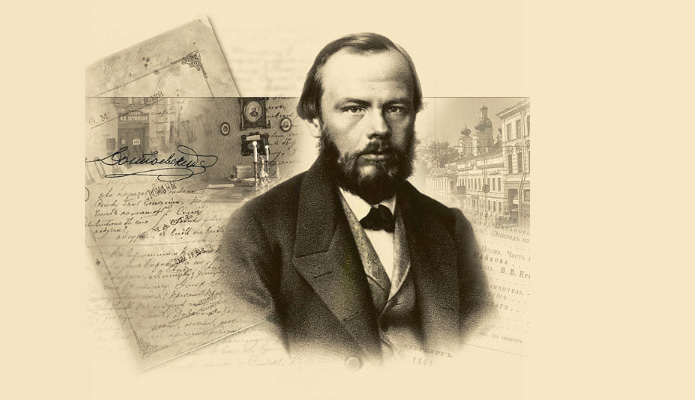 Красота спасет мир
Ф. М. Достоевский
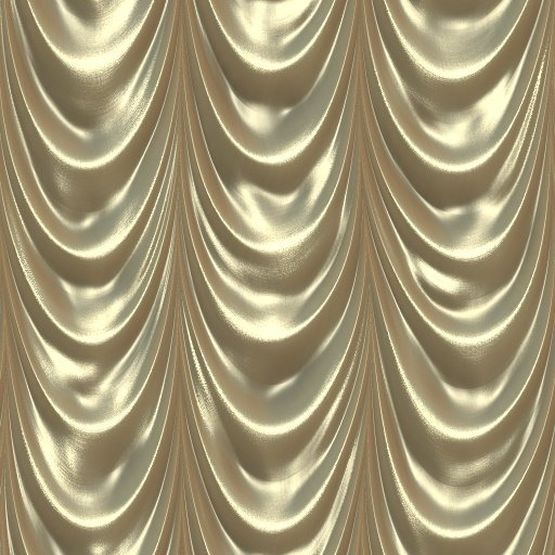 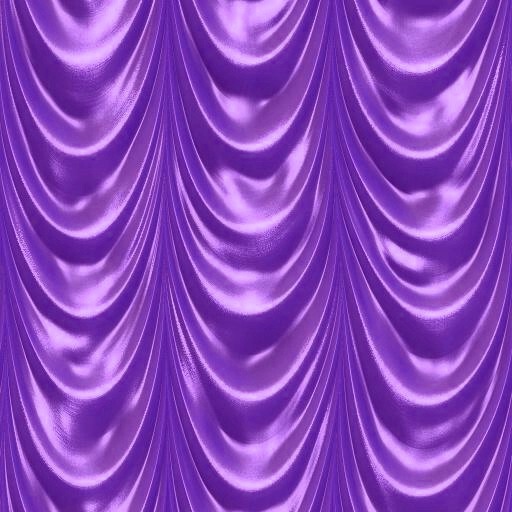 Культура России второй половины XVIII в.
Искусство
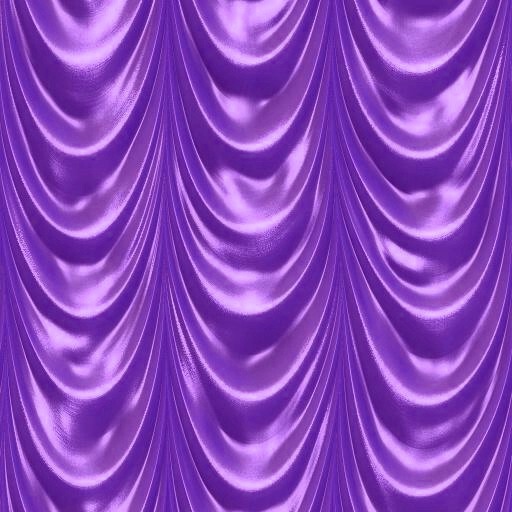 План
1. Характерные черты барокко.
    Зимний дворец Ф.Б Растрелли.
2. Классицизм в архитектуре.
    Творчество В.И. Баженова и М.Ф. Казакова.
3. Живопись.
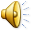 Летний дворец Петра Iархитектор Трезини, 1710-1714 гг.
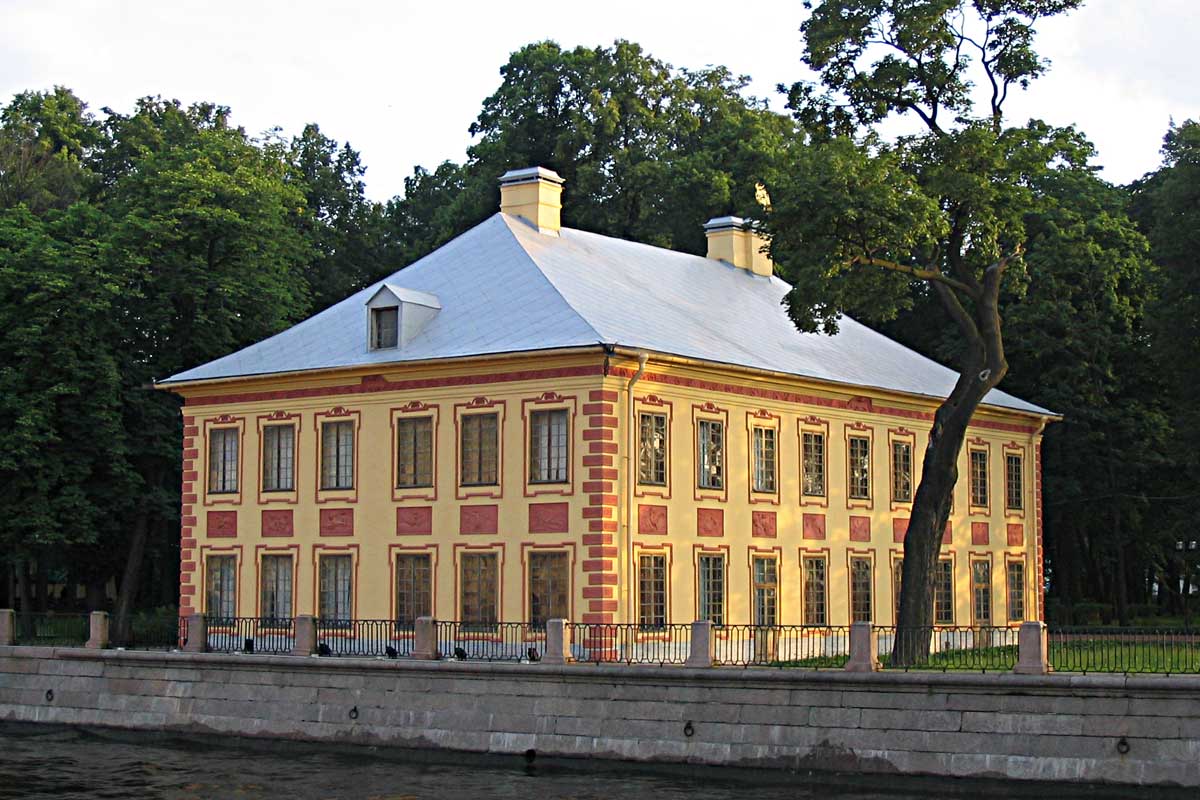 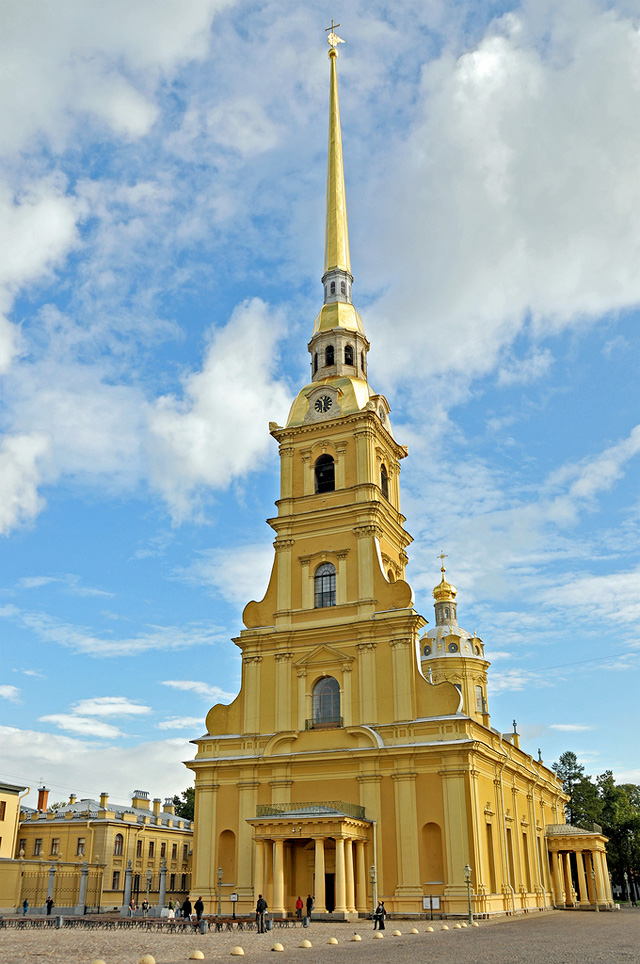 Петропавловский соборархитектор Трезини, 1710-1714 гг.
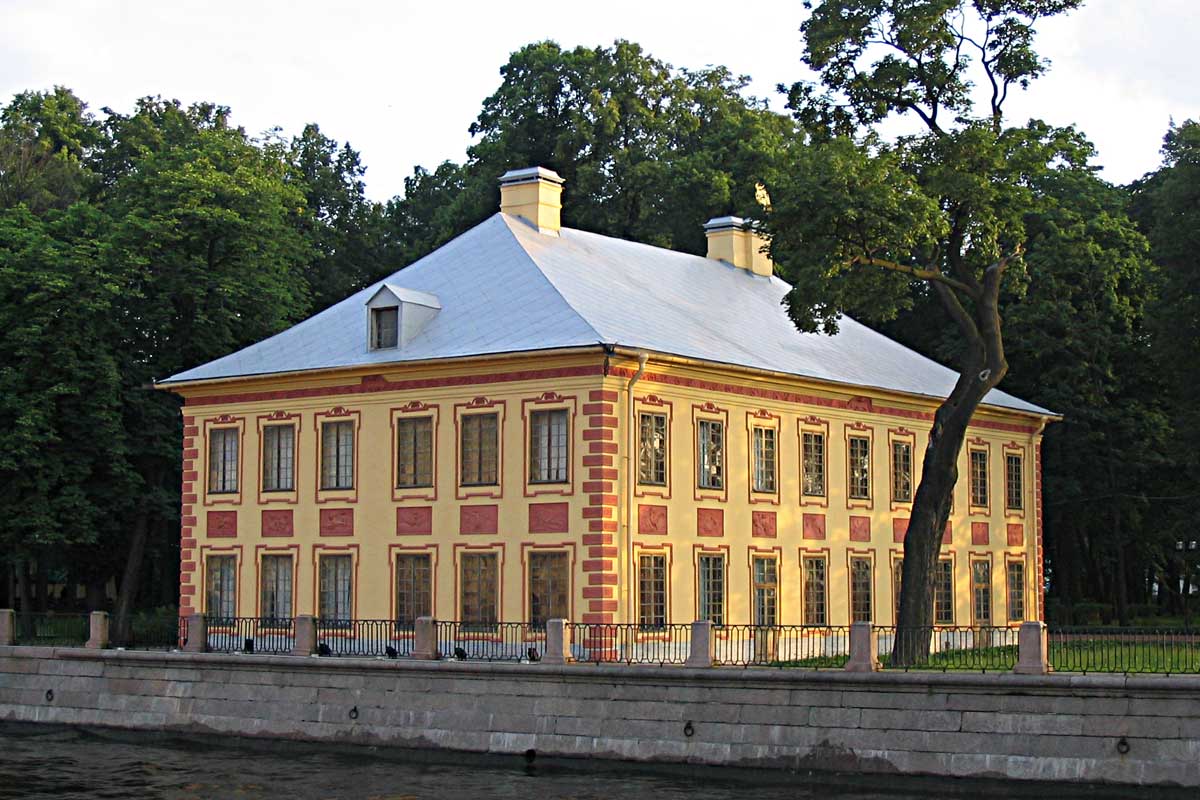 Летний дворец Петра I
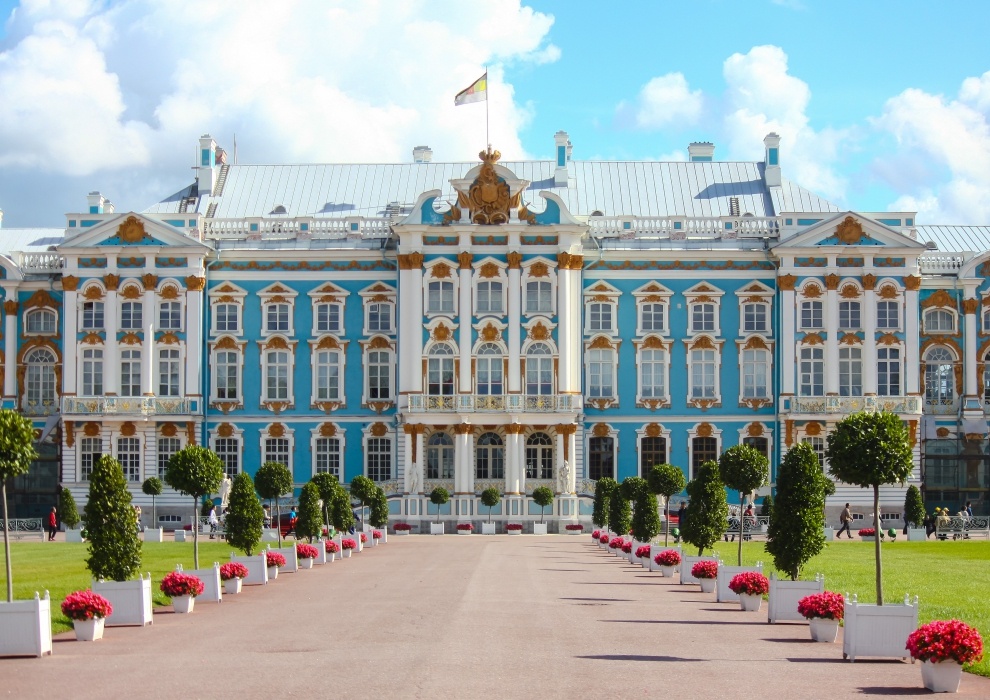 Екатерининский дворец
Зимний дворец в Санкт-Петербурге
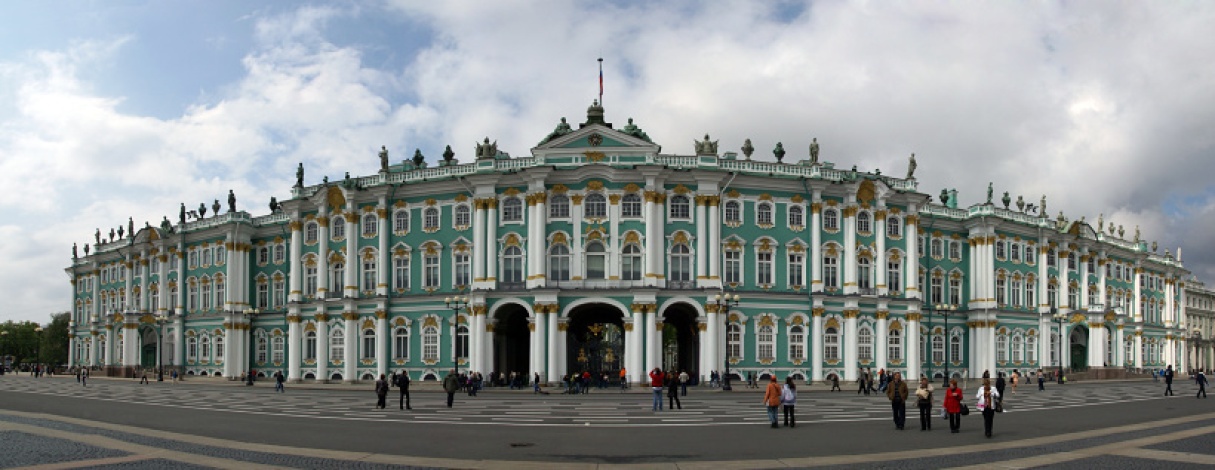 Екатерининский  (Большой) дворец в Царском Селе
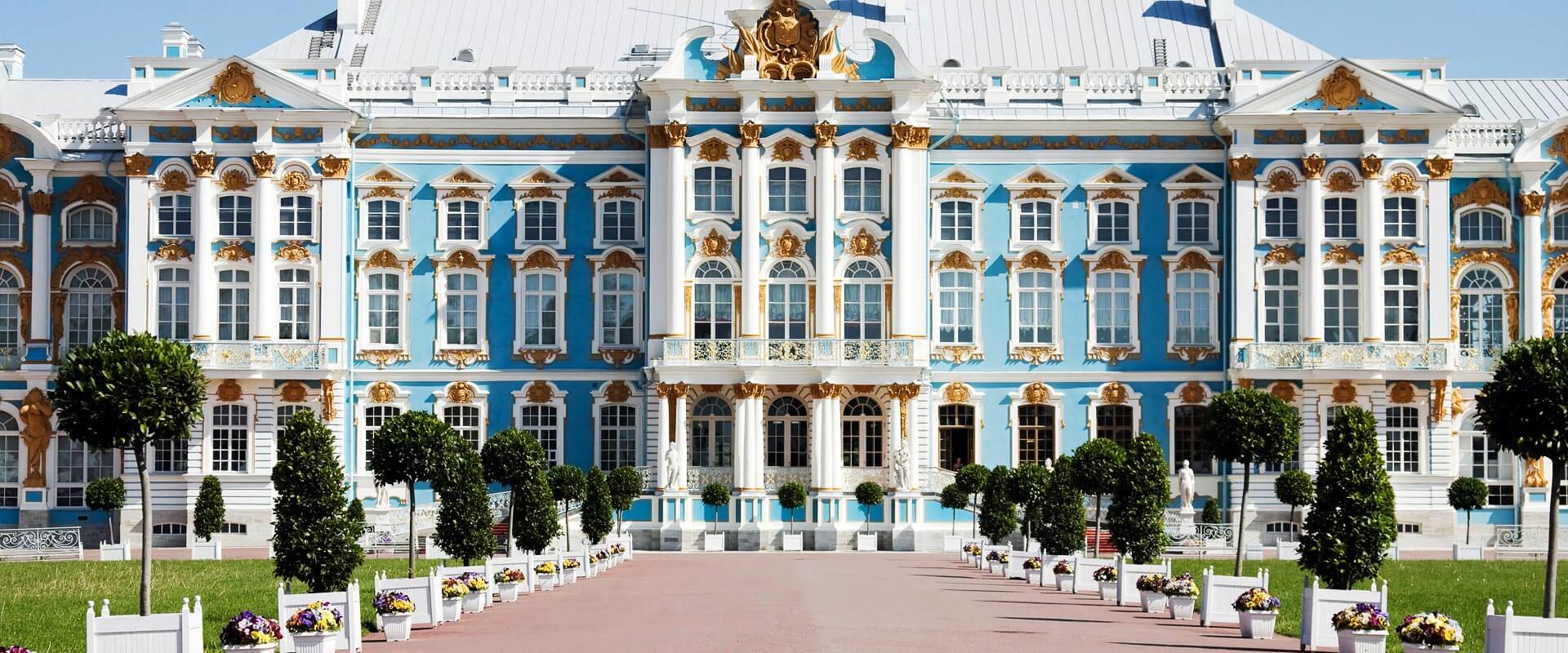 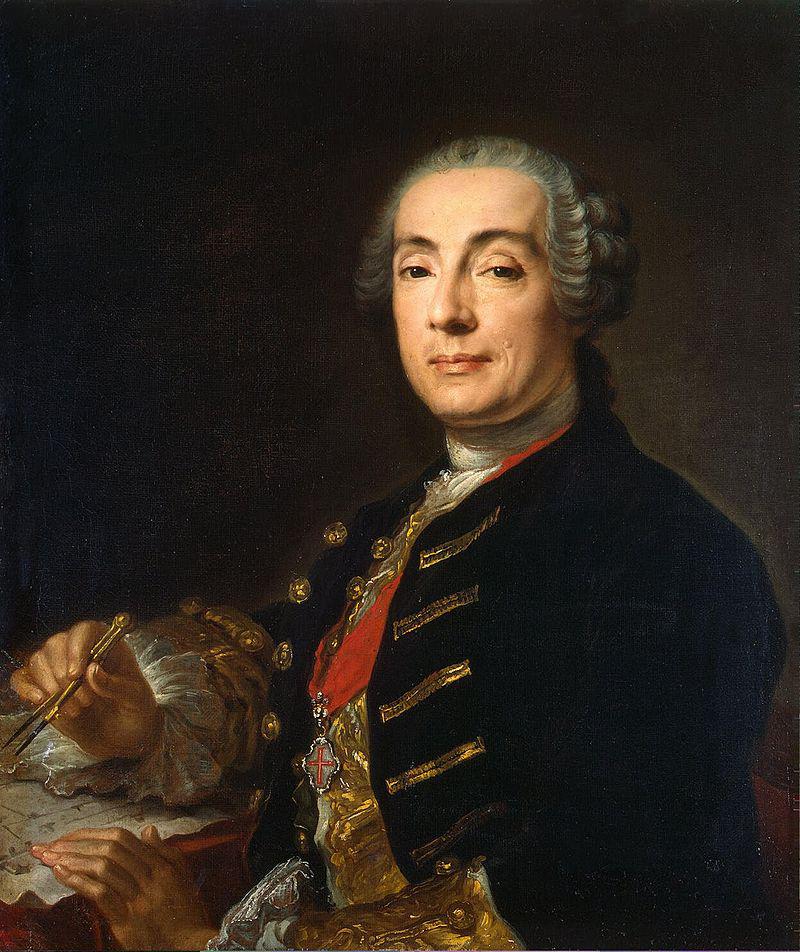 Франческо Бартоломео Растреллиродился в Италии в семье скульптора. Вместе с отцом приехал в Россию. Состоял на службе у русских монархов. Достиг наивысшего звания - обер-архитектора. Крупнейшие произведения: ансамбль Смольного монастыря    в Петербурге, Зимний дворец в Петербурге, Екатерининский (Большой) дворец в Царском Селе, дворец С.Г. Строганова в Петербурге, Андреевская церковь и Мариинский дворец в Киеве, Большой дворец в Петергофе.
Василий Иванович Баженов был сыном церковнослужителя. Проявившиеся ещё способности к рисованию определили его жизненный выбор. Он учился в Московском университете, затем в Академии художеств, после окончания которой для совершенствования своего мастерства был отправлен во Францию и Италию. Вернулся в Петербург с мировым именем. Ему предсказывали великое будущее . Но творческая жизнь Баженова сложилась трагично. Многие из разработанных проектов ему  не удалось воплотить в жизнь
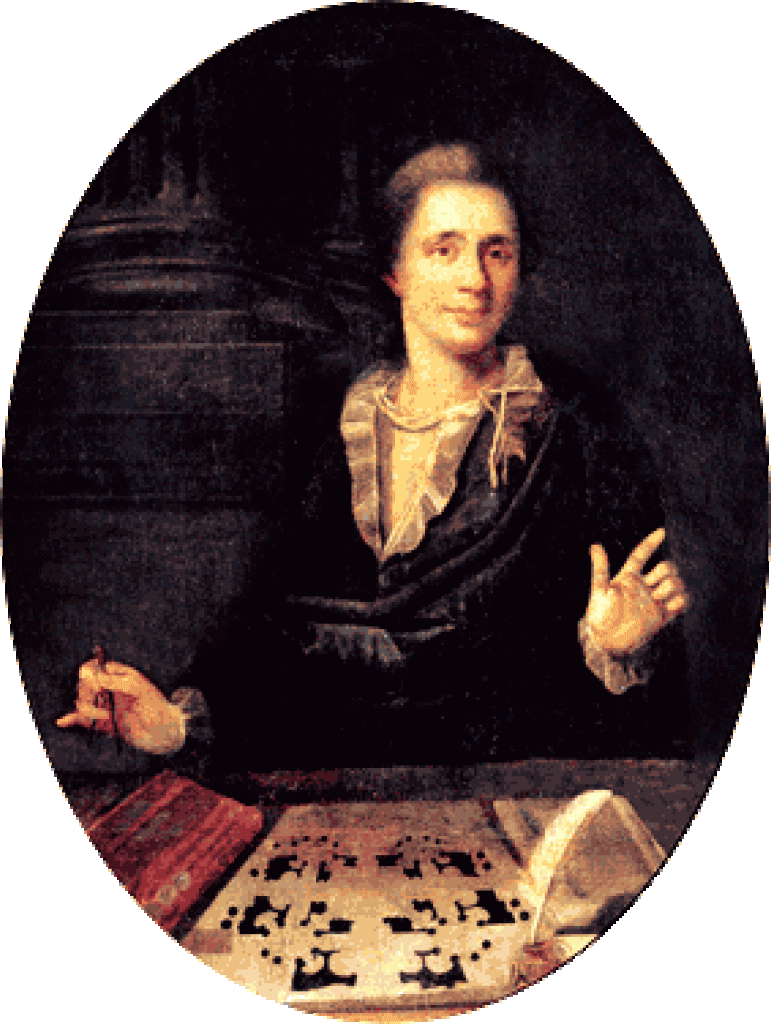 Дом Пашкова в Москве
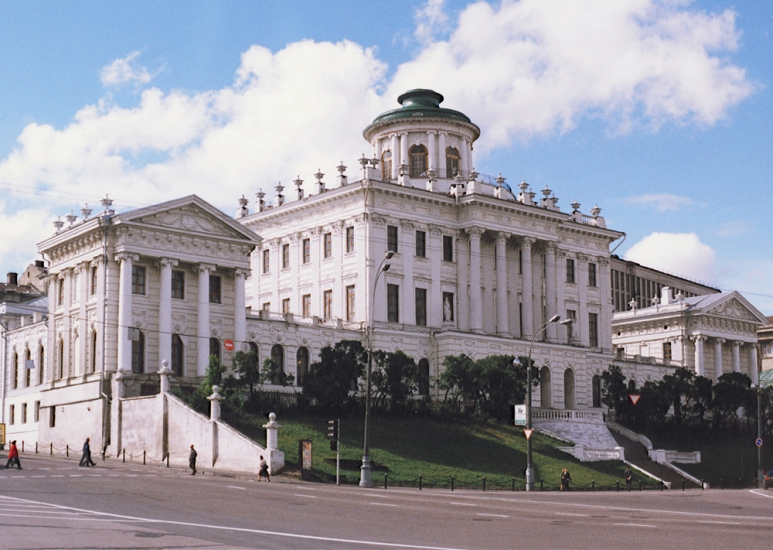 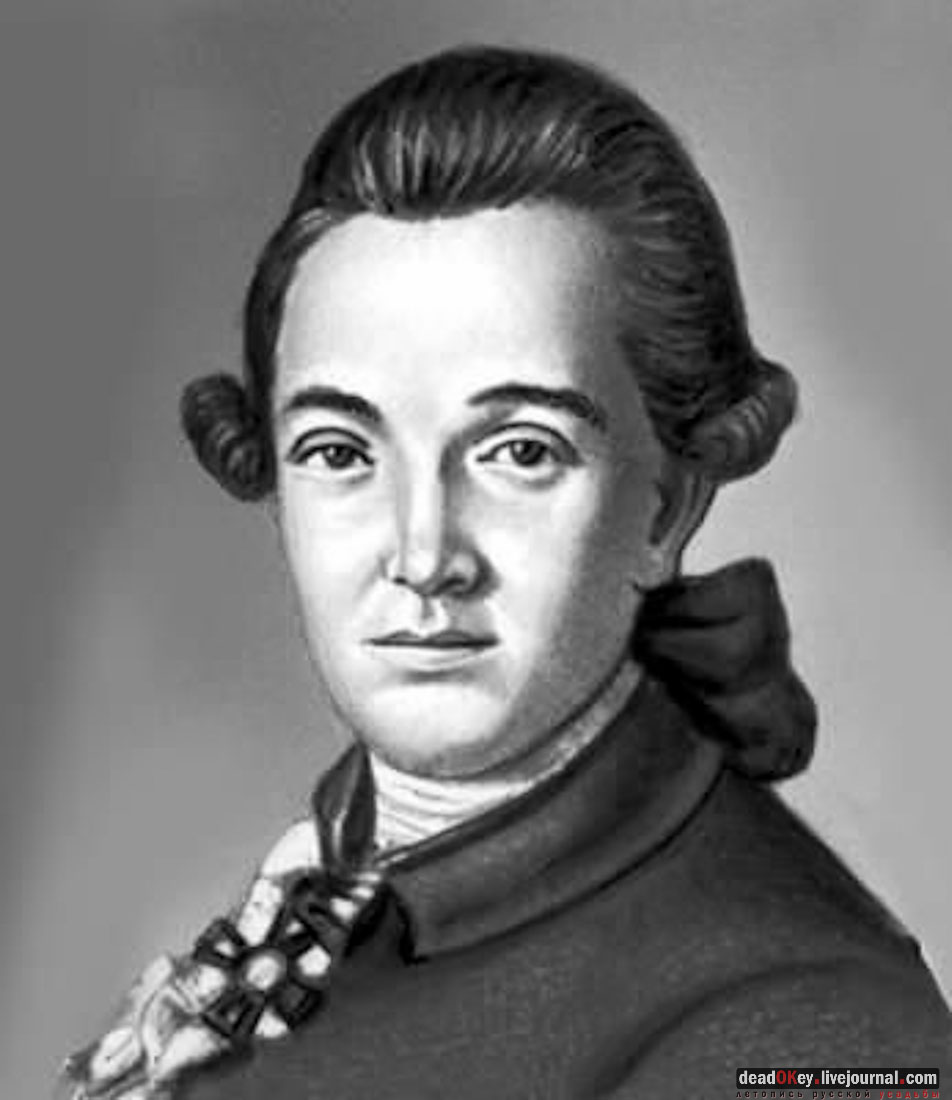 Матвей Федорович КазаковОн строил разные по назначению    здания - общественные, частные, императорские дворцы, церкви. Наиболее известные из них:        здание Сената в Кремле, Московский университет, Голицынская больница, Колонный зал Благородного собрания. Многие произведения архитектора сохранились до наших дней и по ним сегодня можно представить Москву конца XVIII в., «казаковскую Москву».
Московский университет
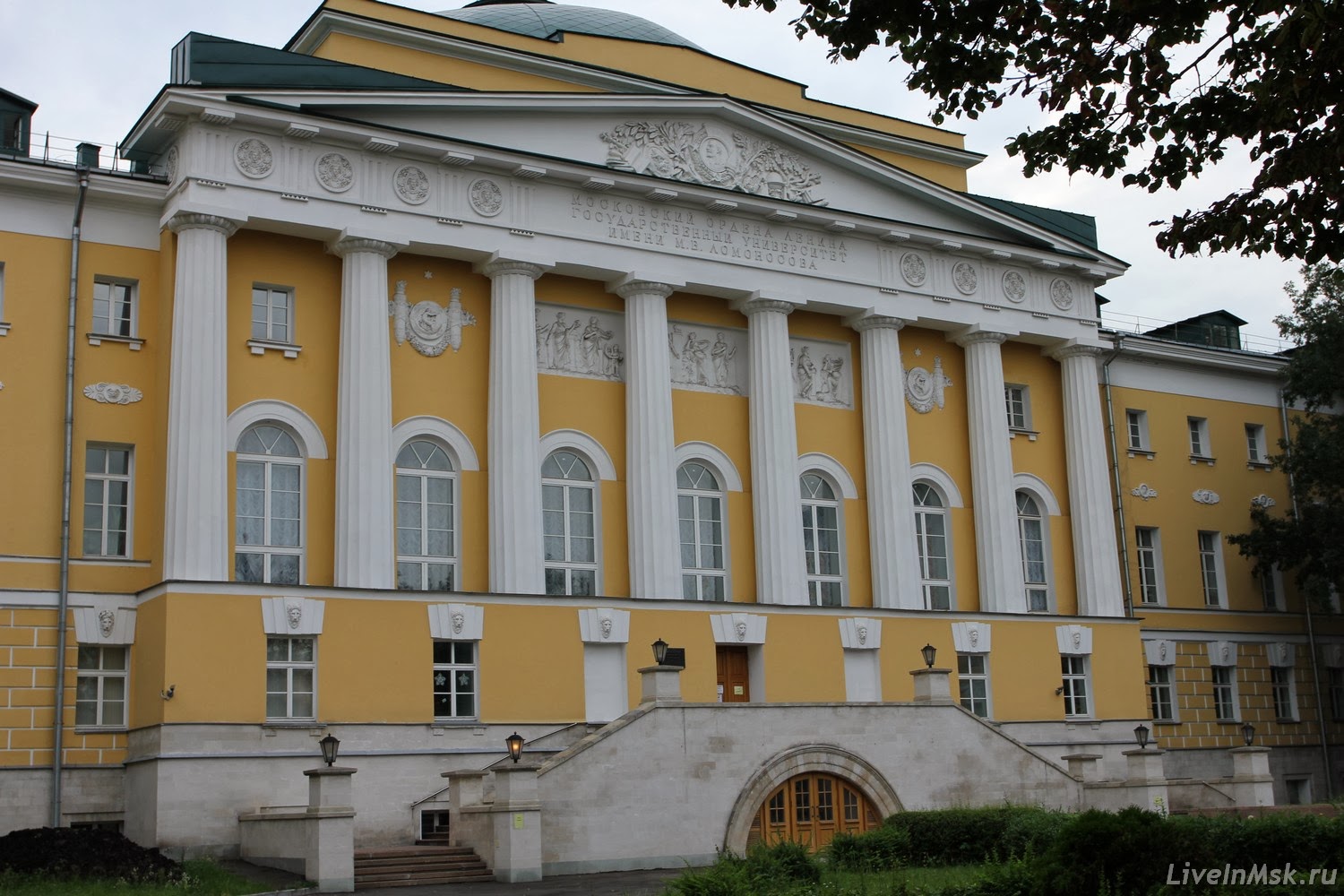 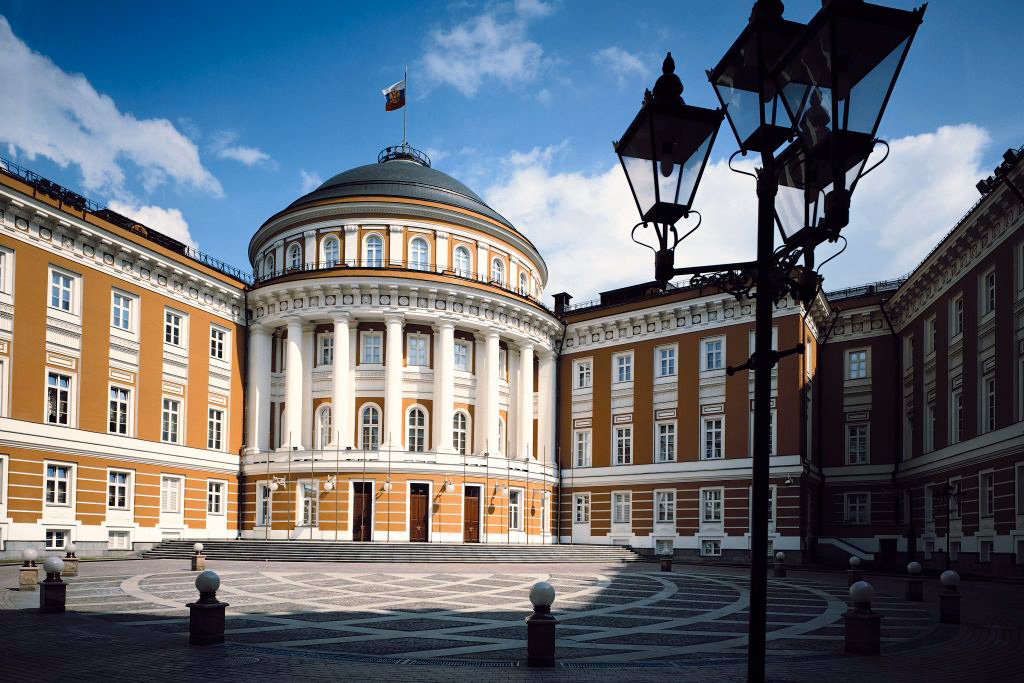 Третьяковская галерея
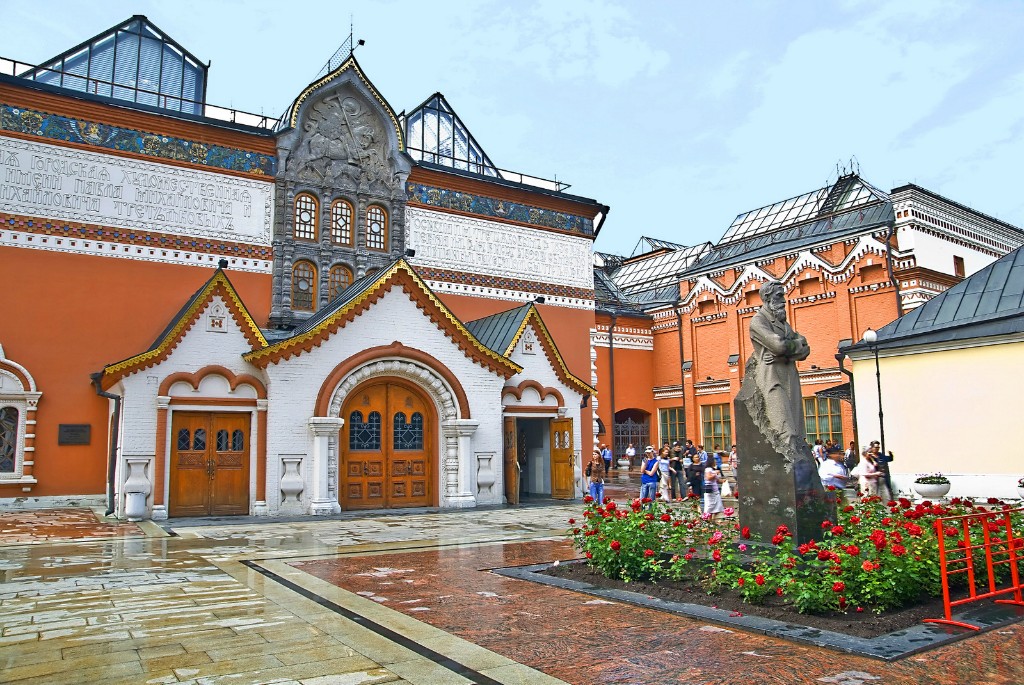 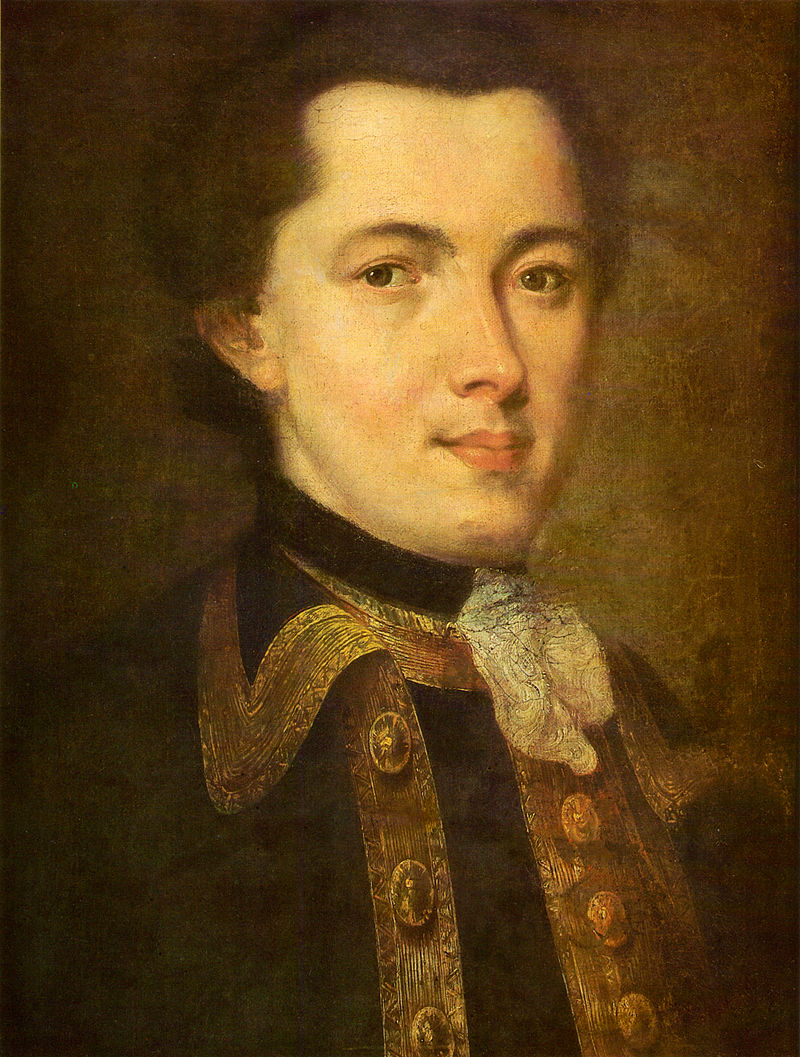 Федор Степанович Рокотов 
прославился небольшими по формату, так называемыми камерными, или кабинетными, портретами, персонажи которых приближены к зрителю. Они словно беседуют с каждым, кто на них смотрит.
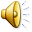 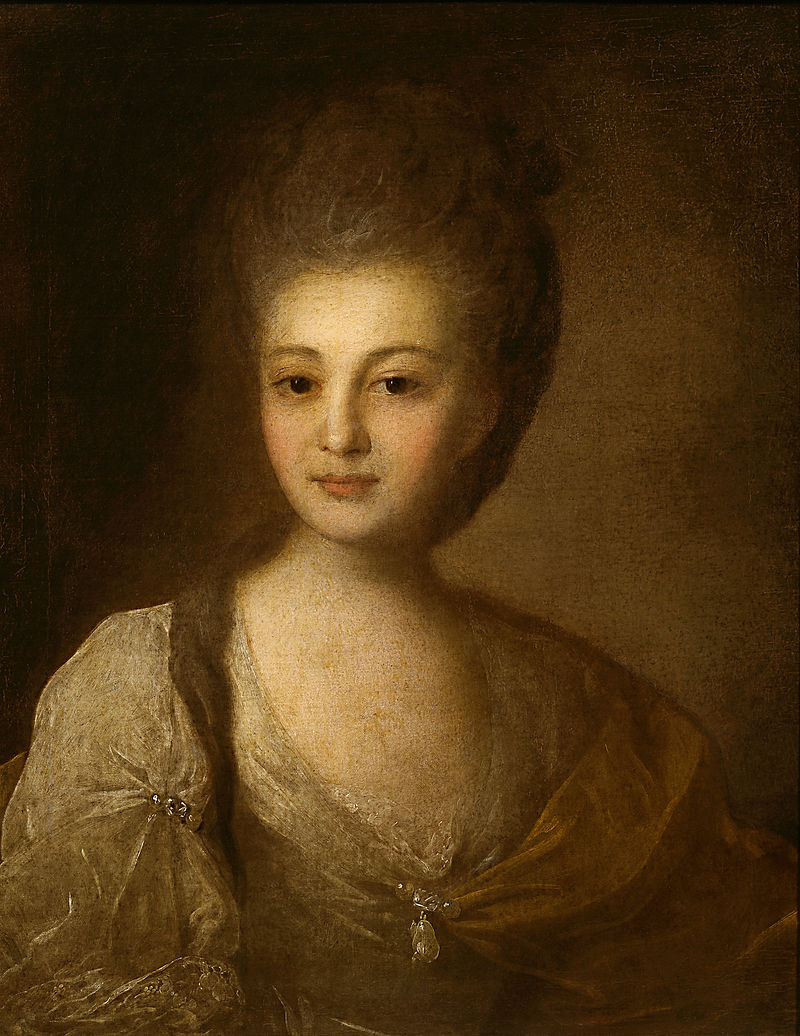 Самое известное произведение Рокотова - портрет Александры Петровны Струйской (1772 г.).
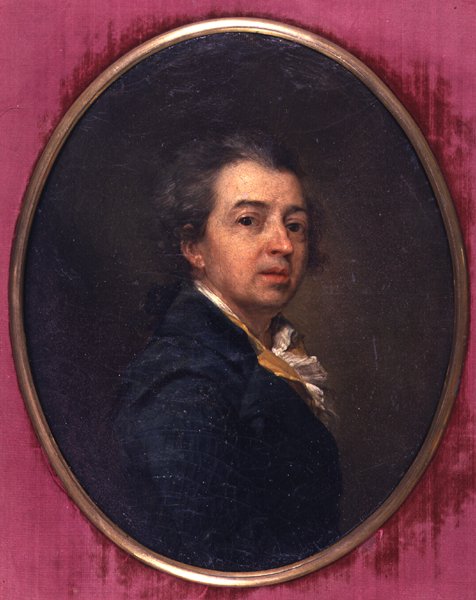 Дмитрий Григорьевич Левицкийписал разные портреты: народные, камерные, костюмированные, детские, семейные.
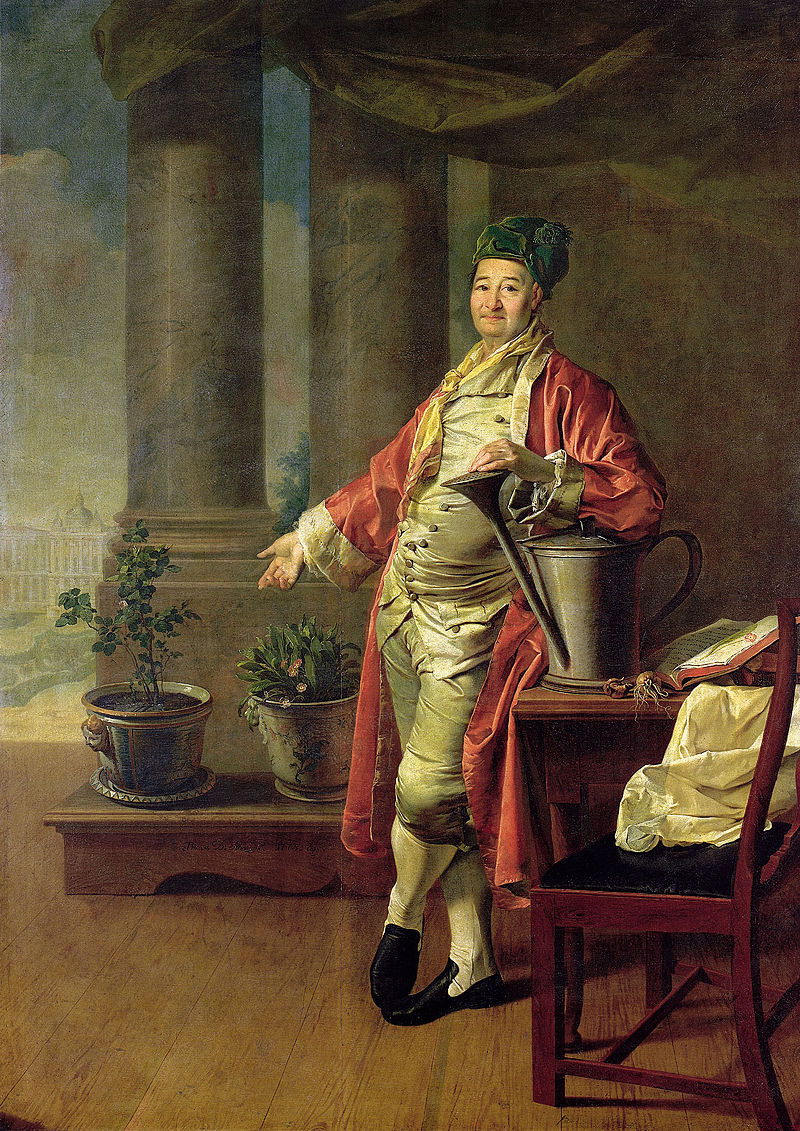 Портрет Прокопия Акинфиевича Демидова - известного российского промышленника, ученого-биолога, мецената. (1773 г.)
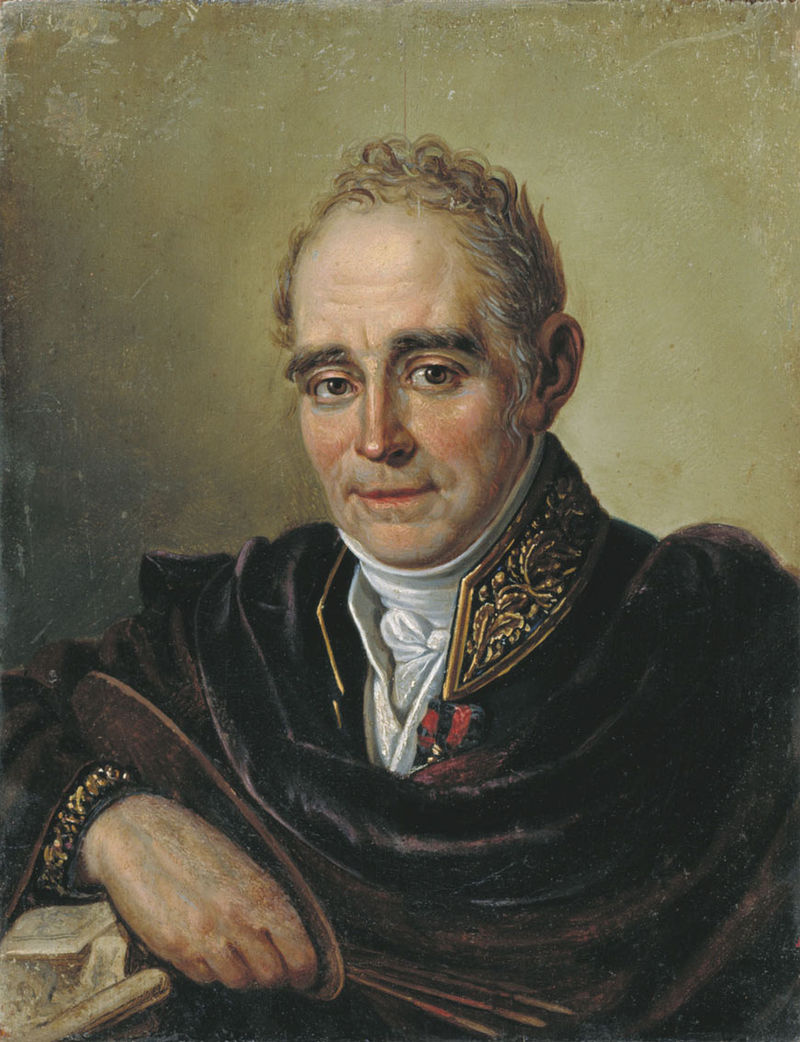 Владимир Лукич Боровиковский принадлежал к модного в конце XVIII в. направлению художественной культуры сентиментализму
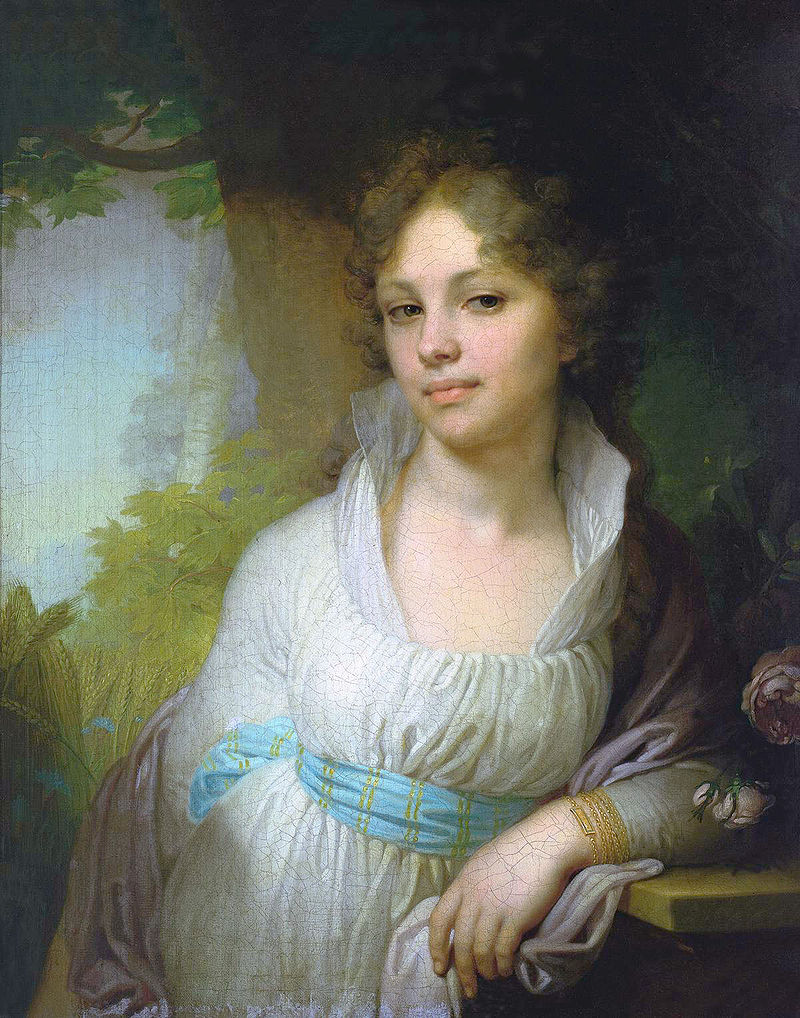 Портрет М.И. Лопухиной Она давно прошла, и нет уже тех глазИ той улыбки нет, что молча выражалиСтраданье - тень любви, и мысли -                                                   тень печали,Но красоту её Боровиковский спас.Так часть души ее от нас не улетела,И будет этот взгляд и эта прелесть телаК ней равнодушное потомство                                                   привлекать,Уча его любить, страдать, прощать,                                                        молчать.                                             Я.П. Полонский
Антон Павлович Лосенко
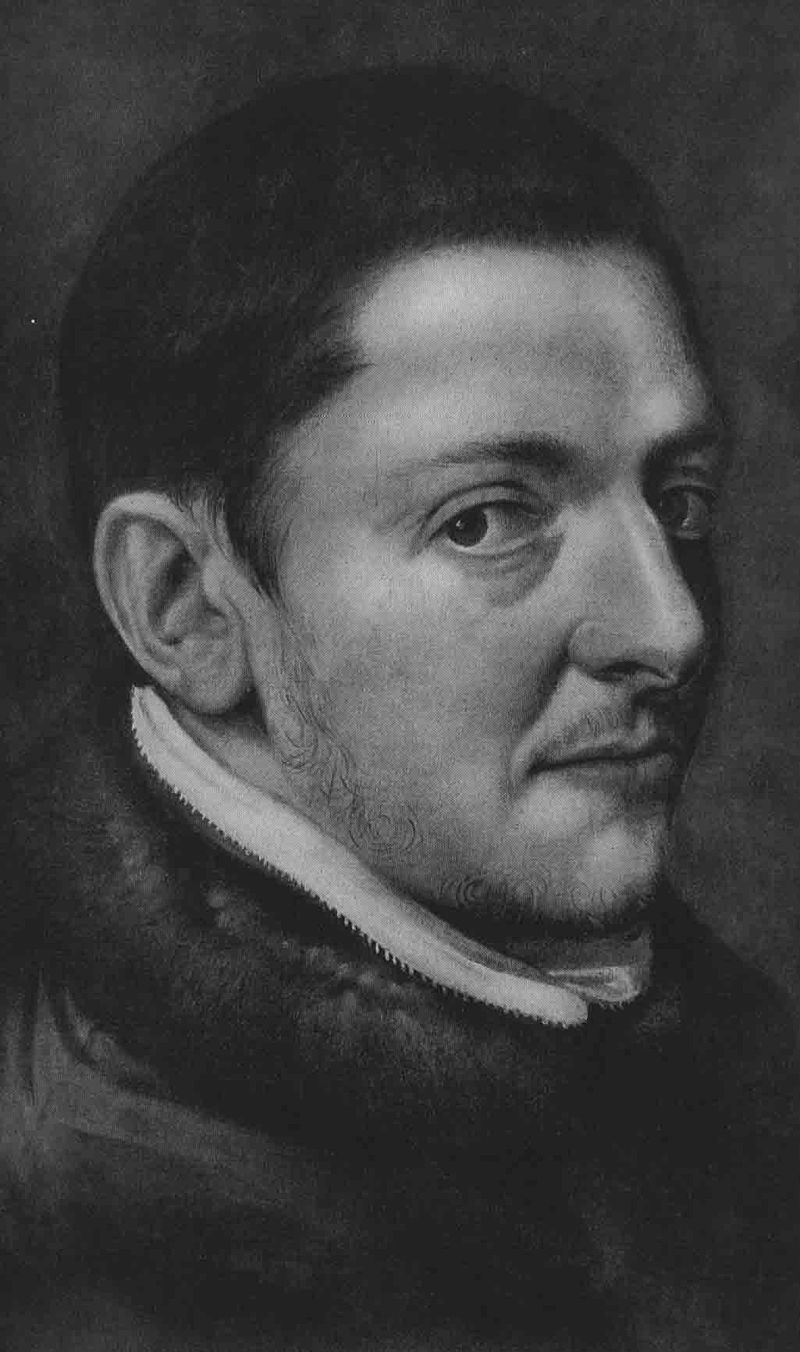 Я всё хорошо понял, мне было интересномне всё понятно, но было не интересноя не всё понял, но мне было интересноЯ ничего не понял и на уроке скучал
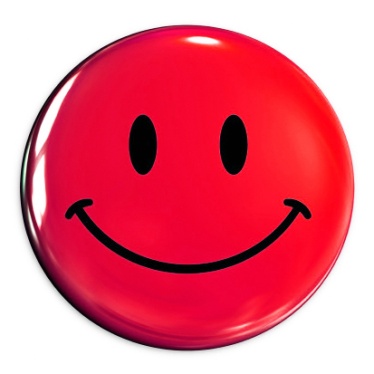 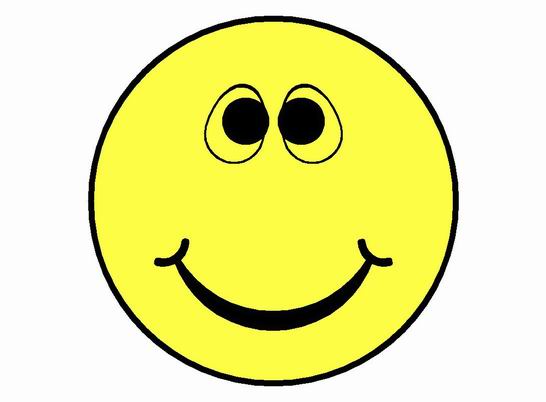 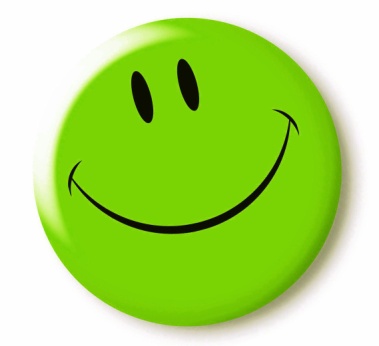 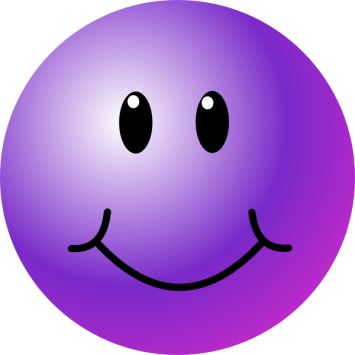 Интернет-источники
https://yandex.ru/images/search?text=Василий%2Иванович%20Баженов&noreask=1&img_url=htt %3A%2F%2Fs9.drugiegoroda.ru%2F3%2F348%
F34809-24740-Vasili_Bazhenov
771x1024.gif&pos=2&rpt=simage
https://ru.wikipedia.org/wiki/Лосенко,_Антон_Павлович#/media/File:Anonymous_from_Chelyabinsk_museum_(former_A.Losenko_self-portrait).jpg
https://ru.wikipedia.org/wiki/Боровиковский,_Владимир_Лукич#/media/File:Borovikovsky_By_Bugaevsky_Blagodatny.jpg
https://ru.wikipedia.org/wiki/Боровиковский,_Владимир_Лукич#/media/File:Borovikovsky_maria_Lopukhina.jpg
https://ru.wikipedia.org/wiki/Левицкий,_Дмитрий_Григорьевич#/media/File:Levitzky_self.jpg
https://ru.wikipedia.org/wiki/Левицкий,_Дмитрий_Григорьевич#/media/File:Levitzky_Demidov.jpg
https://ru.wikipedia.org/wiki/Рокотов,_Фёдор_Степанович#/media/File:Unknown_officer_by_Rokotov_(GTG).jpg
https://ru.wikipedia.org/wiki/Рокотов,_Фёдор_Степанович#/media/File:Fedor_Rokotov__%D0%9F%D0%BE%D1%80%D1%82%D1%80%D0%B5%D1%82_%D0%90.%D0%9F.%D0%A1%D1%82%D1%80%D1%83%D0%B9%D1%81%D0%BA%D0%BE%D0%B9_-_Google_Art_Project.jpg 
http://www.moscowmap.ru/_public/article-img/tretyakovka-0.jpg 
http://liveinmsk.ru/up/photos/album/1northone/9040.jpg 
http://www.razumov.biz/foto/manor/mayorhouse/faces/mayorhouse_faces_m_f_kazakov_deadokey.livejournal.com.jpg 
http://to-world-travel.ru/img/2015/042501/0935321 
http://interesno.cc/image/47720
http://tonkostyturizma.ru/wp-content/uploads/2015/08/Letnii_Dvorets_2.jpg 
http://ixbt.photo/photo/351453/13572mI8Q2N7mCV/x3qHPmsaQz/342534.jpg 
http://www.weather7forecast.com/TI/p-4-33180.jpg 
http://www.nat-geo.ru/upload/iblock/11f/11f852fff875886dc042970d179dfaf3.jpg 
http://privet-strana.ru/foto/dvorcy-peterburga/ekaterininskij/h1.jpg 
http://proxy7plus.appspot.com/upload.wikimedia.org/wikipedia/commons/archive/8/88/20081205011004%21Rastrelli.jpg 
https://ru.wikipedia.org/wiki/Рокотов,_Фёдор_Степанович#/media/File:Fedor_Rokotov__%D0%9F%D0%BE%D1%80%D1%82%D1%80%D0%B5%D1%82_%D0%90.%D0%9F.%D0%A1%D1%82%D1%80%D1%83%D0%B9%D1%81%D0%BA%D0%BE%D0%B9_-_Google_Art_Project.jpg 
http://muzbaron.com/artists/show/en21/